SAR4D - AcceleratorVacuum Group
PRESENTED BY marcelo juni ferreira, Vacuum group leader
2025-01-27
Agenda
2025-01-27
Vacuum Group
3
1. Vacuum Team – location distribution
Mission across the facility ESS-3192748 - Functional Description Vacuum
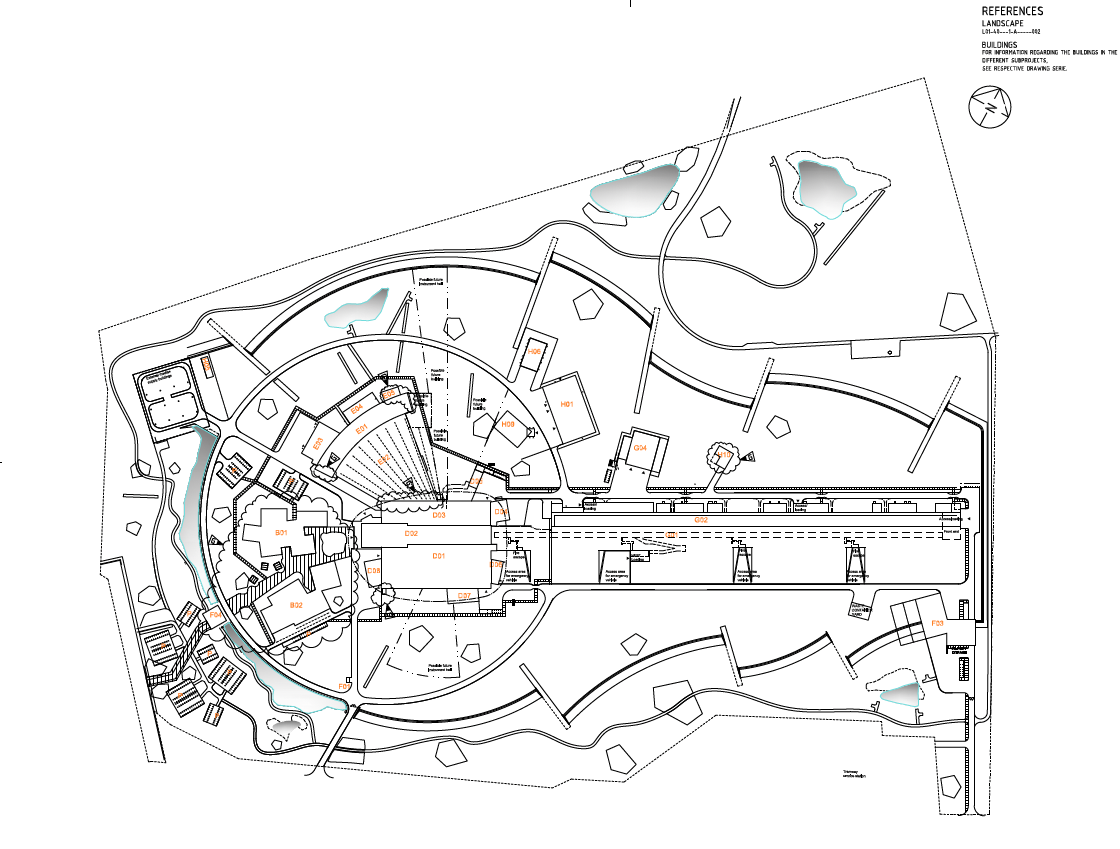 Vacuum room on G02 (klystron gallery) Accelerator (including hardware from tunnel for maintenance):
Warm LINAC (HV),
Cold LINAC (HV, UHV, vacuum insulation Cryo,  particle free assembling),
A2T + Tunning Dump + drift room (HV, UHV),
Vacuum area on Neutron Instruments hall:
Bunker (NG, choppers),
Neutron guides (MV),
Instruments (LV, MV, HV)
Sample environment.
Vacuum system on Target building:
Monolith Vessel (HV),
PBW vessel (HV),
NBPI (He, water).
Vacuum Laboratories site wide support for all:
- Accelerator/Target/Instruments
- stand-alone vacuum systems.
2025-01-27
Vacuum Group
4
1.1 Vacuum Control System
An Integrated Approach
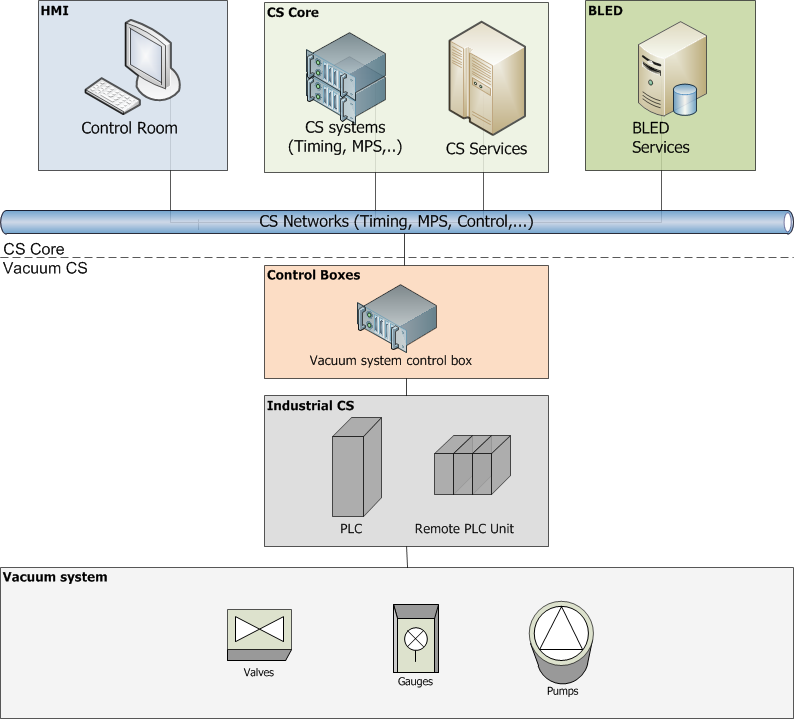 ICS team responsibility
Epics Domain
Vacuum team responsibility for project/installation
Vacuum team responsibility for Operation
2025-01-27
Vacuum status for accelerator commissioning
5
1.2 Accelerator: NCL/SCL/DP
From Ion Source (IS) to Dump Line : vacuum system operational (OPIs)
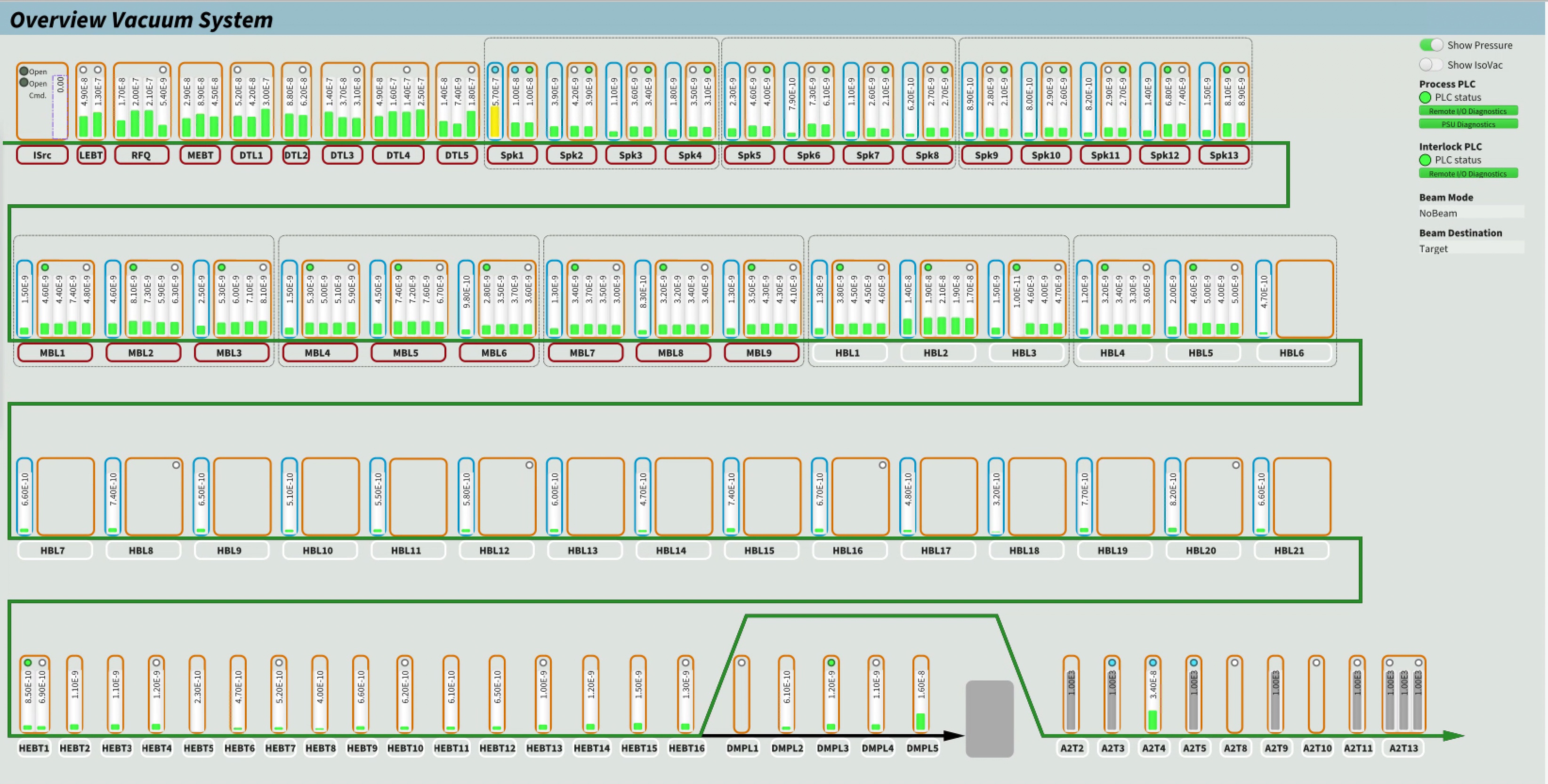 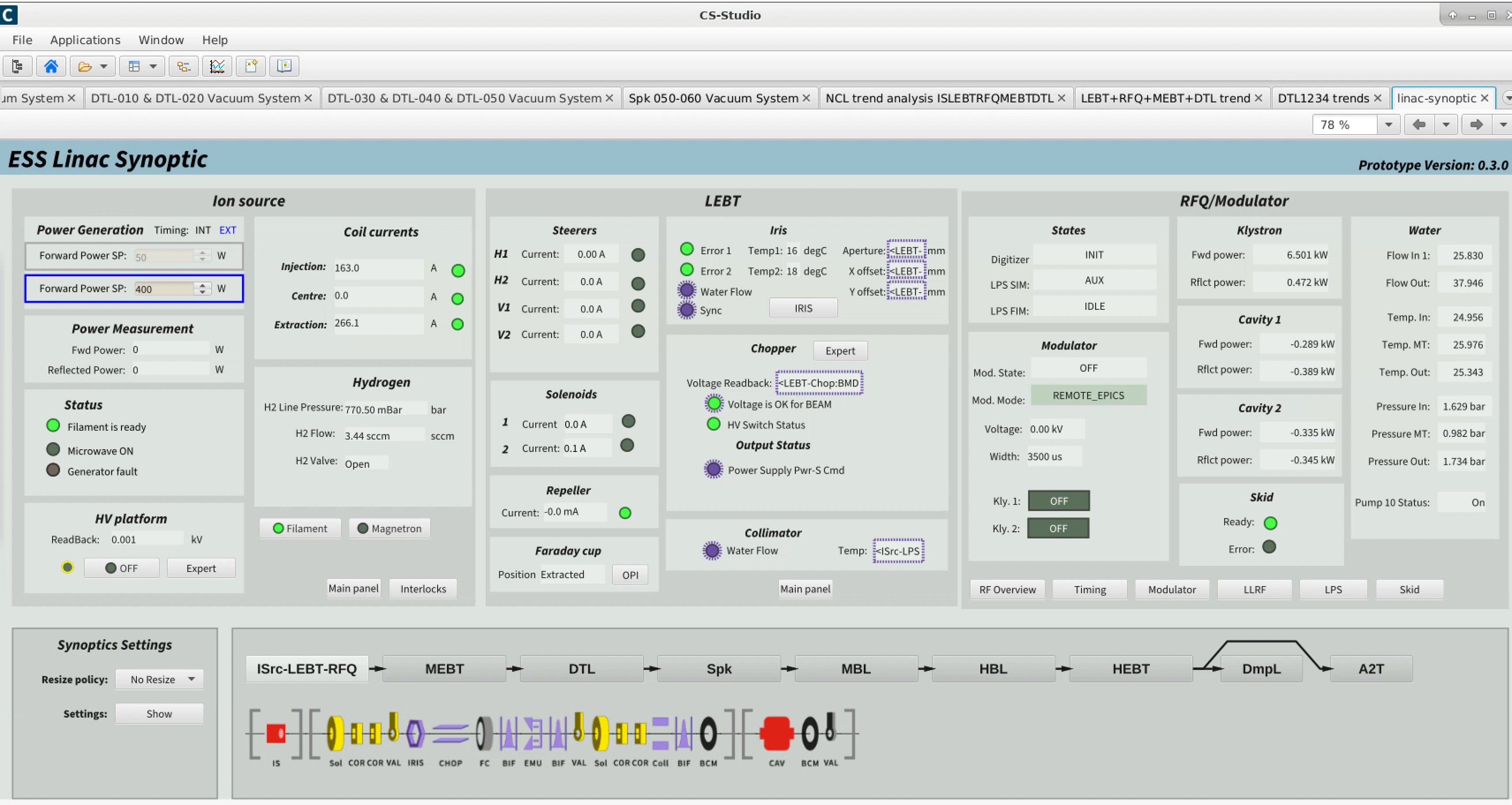 2025-01-27
ESS Vacuum System Overview
6
1.2 Accelerator: NCL
Ion Source (IS) + Low Energy Beam Transport (LEBT)
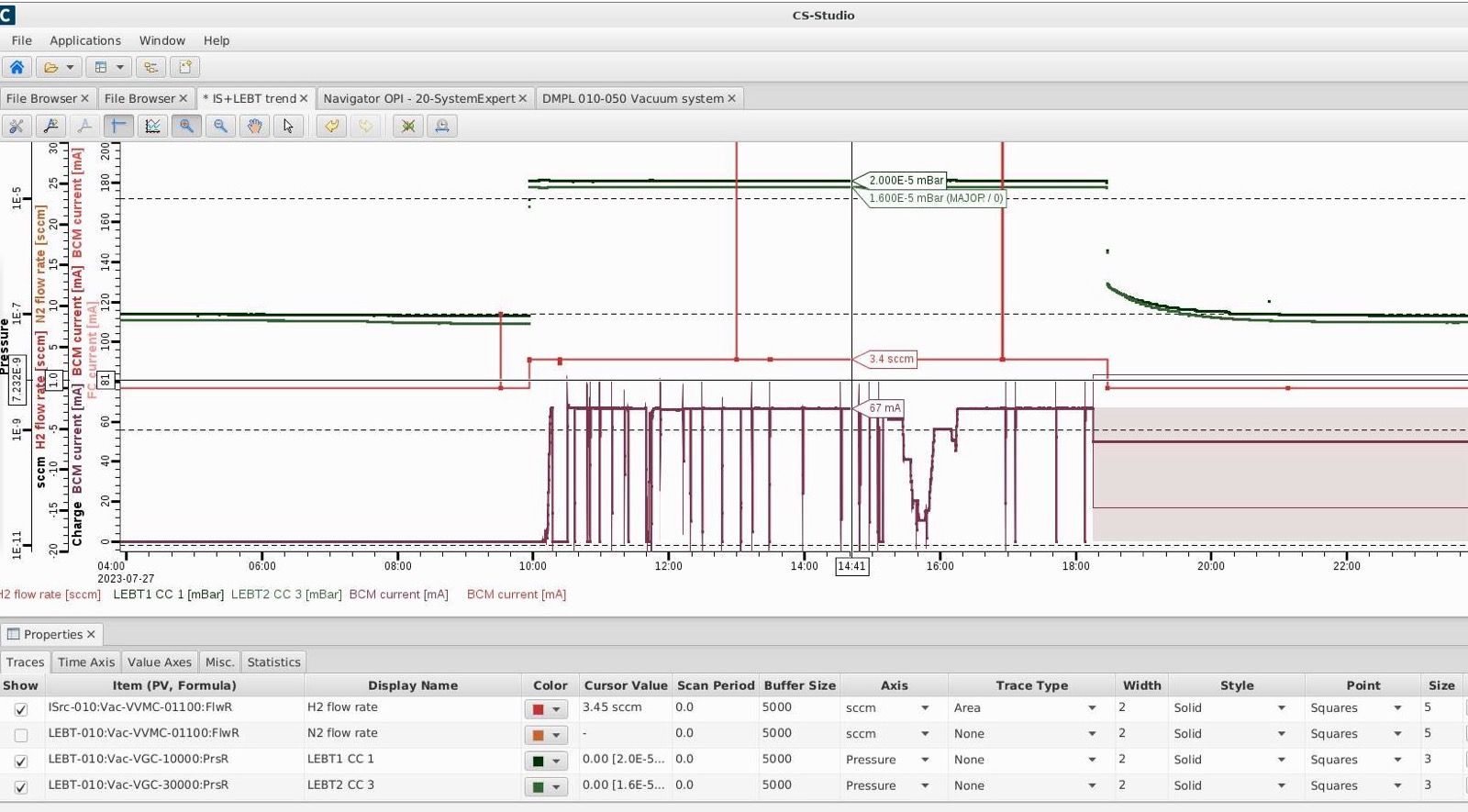 2025-01-27
ESS Vacuum System Overview
7
2. Status of documentation
CIDL + inspections + pre-start check list + permit
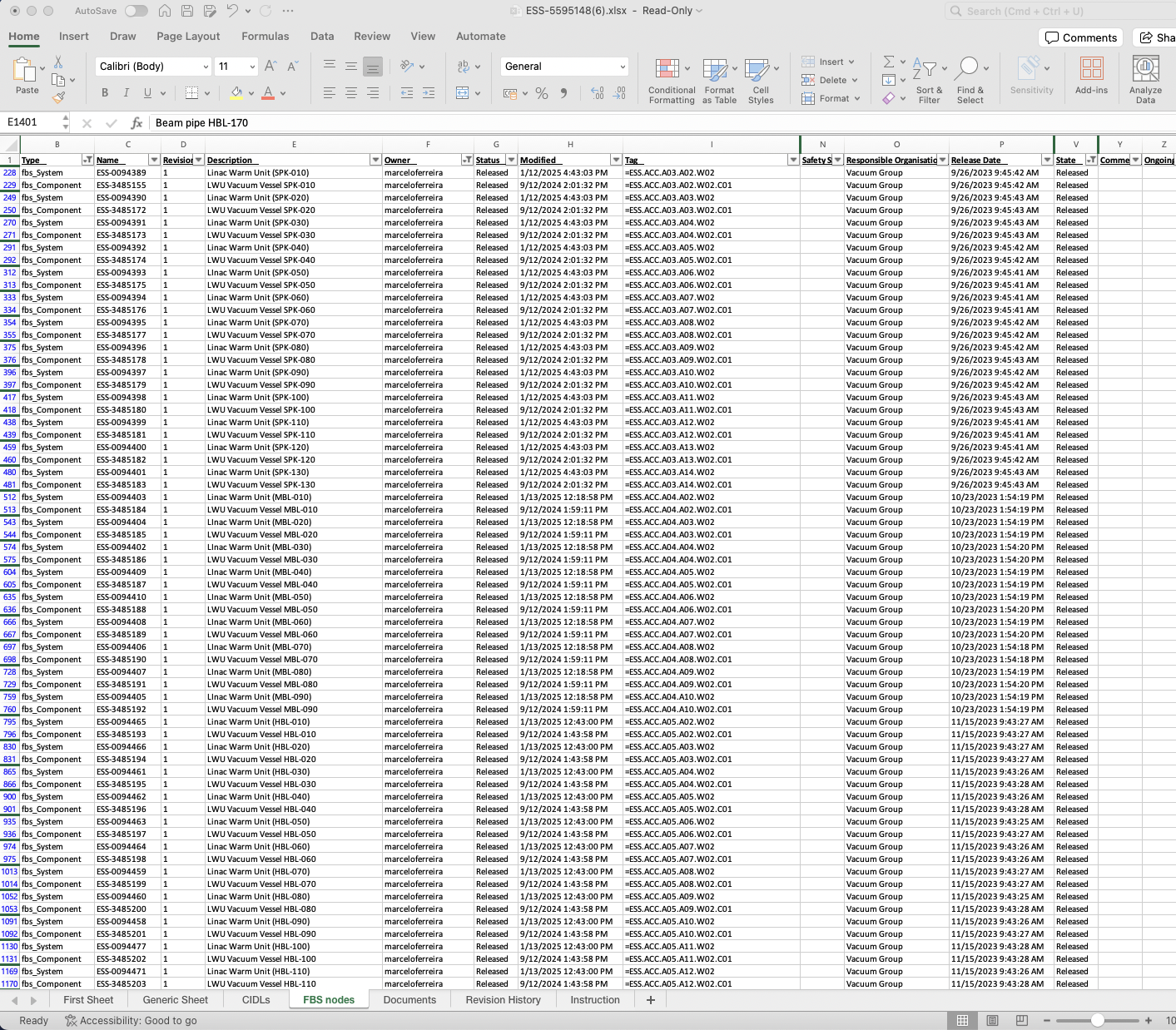 All Vacuum CIDL listed for BOD are on released status (453). All components on preliminary status are related to cryomodule not installed for 2 MW configuration (106).
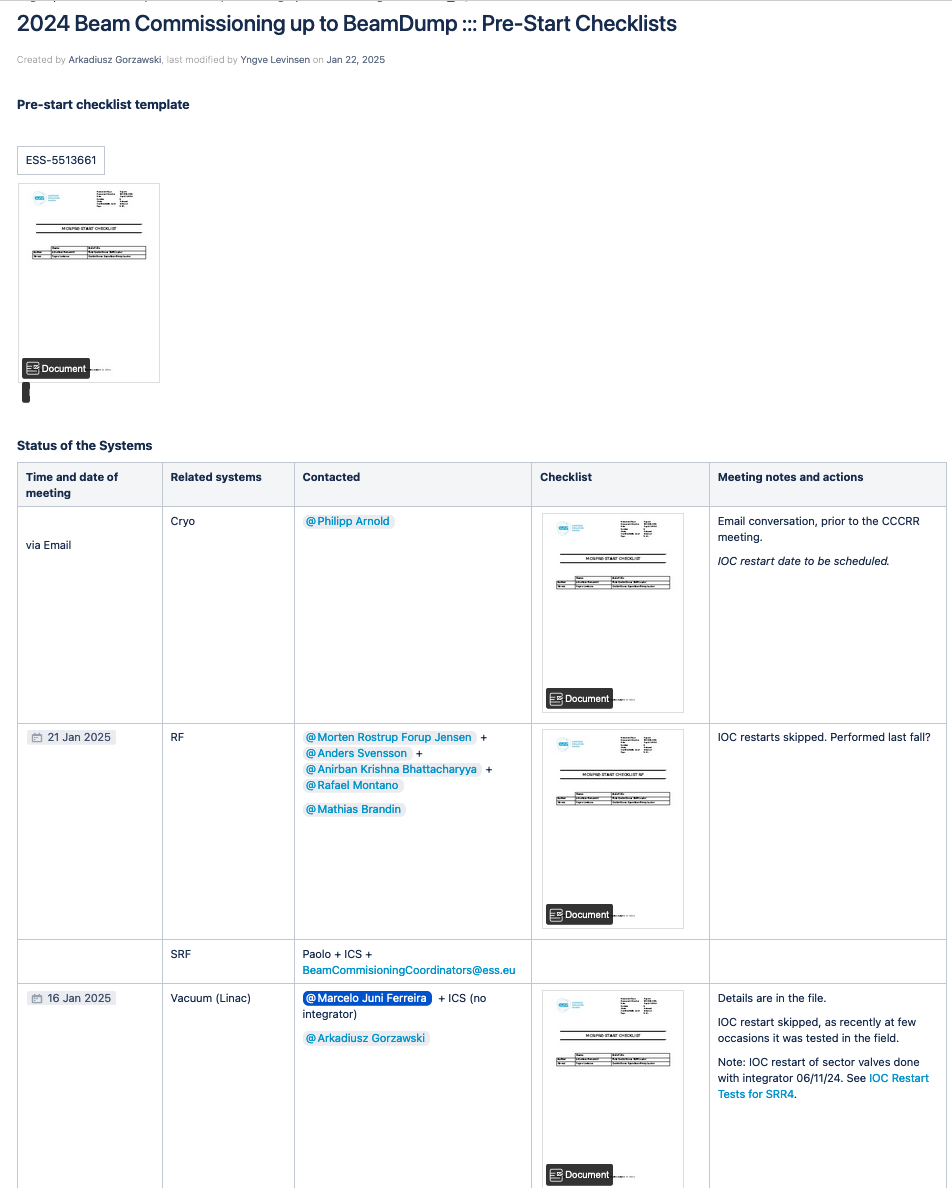 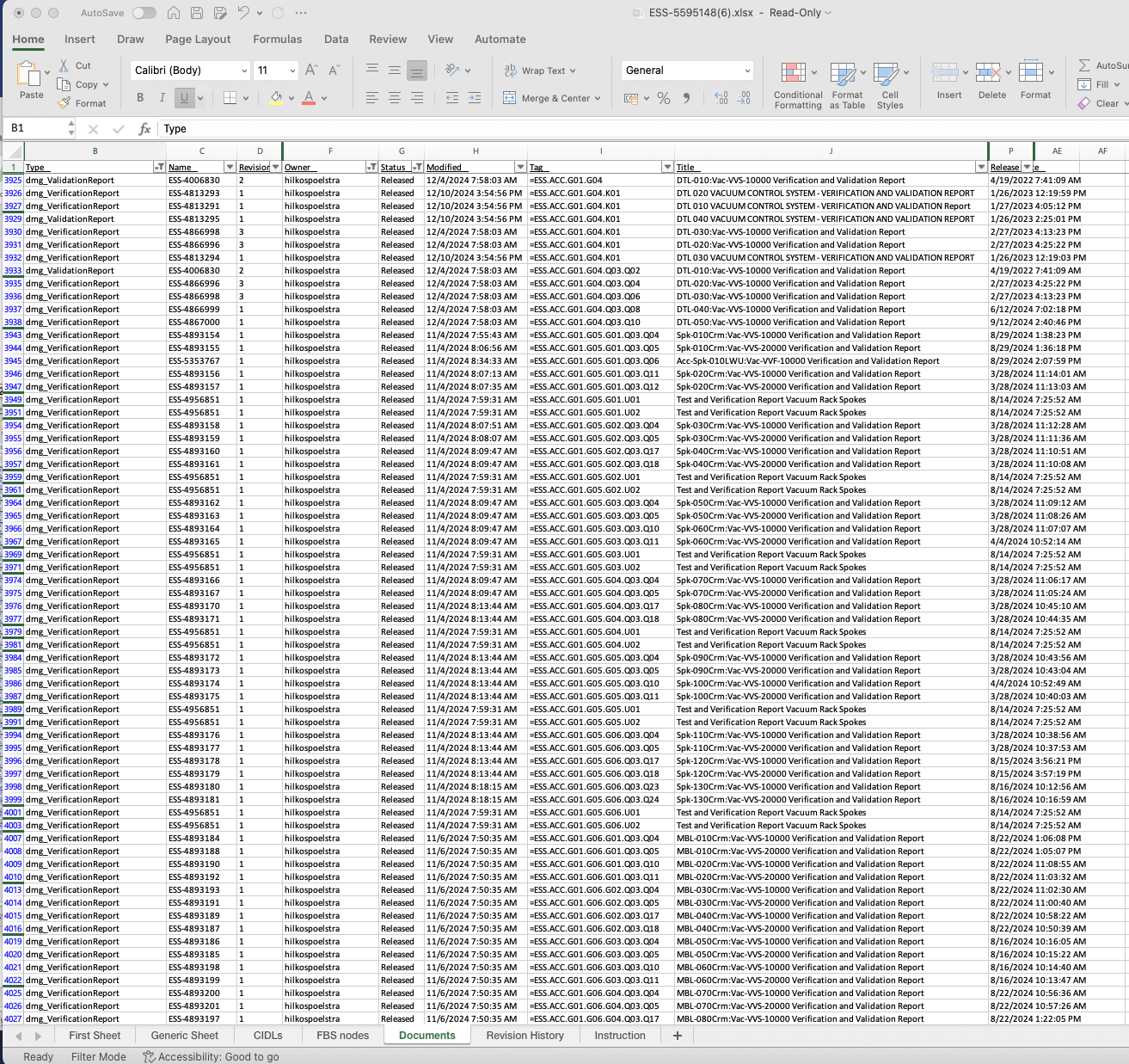 Pre-start checklist list made with CRO group.
All documents for Vacuum Control System inspections done and released, including MPS-VAC interfaces (permanent energization authorization requested, waiting answer).
- CDRs and PDR’s done and no remarks left,
No NCR’s.
In-kind TA finished.
All TLP close/end/completed
2025-01-27
Vacuum Group
8
3. Operation and maintenance
Standardization of procedure: electrical and hardware
maintenance in spare/supplies is estimated by average over 3 years period,

Periodic inspection/maintenance follow the code for each area: i. electrical: specific code requirements defined and regular as required (ESS-5491320); ii. Hardware: it depends on factory requirement of each device, approach defined by function (Vacuum Handbook part 2 ESS-0012895),

System ready for BOD!!!
2025-01-27
Vacuum Group
9
8. Summary
Use the best available information on ESS vacuum system to create a reasonable scenario for maintenance and operation, taking the benefits of the Vacuum Policies:
Use of standardization of equipment and procedures to simplify maintenance and operation (scale),
Use of Framework Agreements for major components: dry pumps, turbo pumps, IP+NEG, valves, etc,
On-call for Vacuum System in place as need it.
2025-01-27
Vacuum Group
10
Thanks!